Use Frog on a landmarked line to subtract (counting up).
We want to find 53 - 47.
We could count back 4 tens then another 7 ones, but that would take a long time.
Is there a more efficient way when the numbers are close together?
We can count up  using Frog jumps!
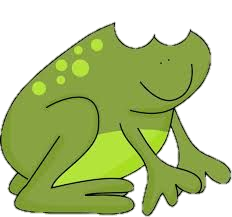 1
Year 2
Use Frog on a landmarked line to subtract (counting up).
3
3
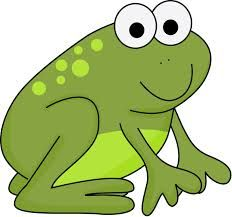 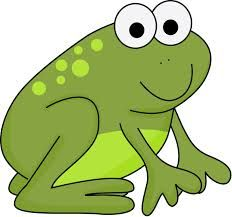 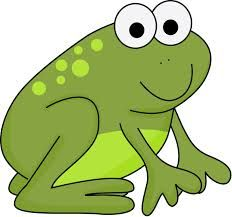 47
53
Frog starts at 47.He always starts at the smaller number.
How far has he hopped altogether? What subtraction number sentence can we write?
Mark 47 and 53 on 
the line.
Let’s try 53 - 47 on a landmarked line.
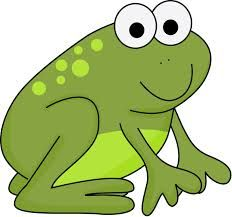 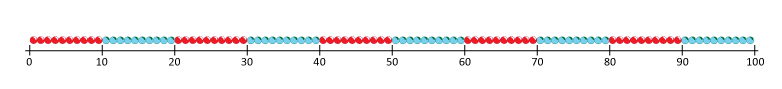 He hops up to the next 10. How far has he hopped?
53 - 47 = 6
53 subtract 47 is 6.
Then Frog hops to 53.How far has he hopped this time?
2
Year 2
Use Frog on a landmarked line to subtract (counting up).
2
4
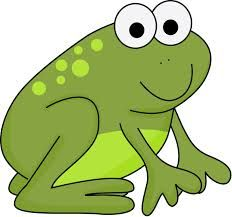 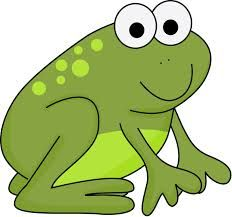 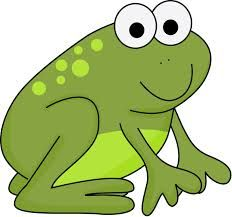 48
54
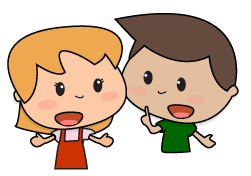 How far has he hopped altogether? What subtraction number sentence can we write?
Frog starts at 48.He always starts at the smaller number.
Mark 48 and 54 on 
the line. What will Frog do next?
Let’s try 54 - 48.
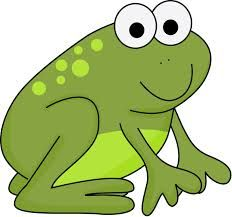 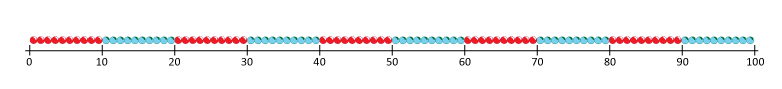 He hops to the next 10. How far has he hopped?
54 - 48 = 6
54 subtract 48 is 6.
Then Frog hops to 54.How far has he hopped this time?
3
Year 2
Use Frog on a landmarked line to subtract (counting up).
6
5
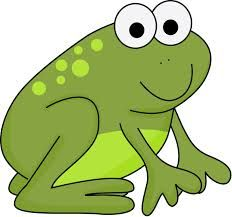 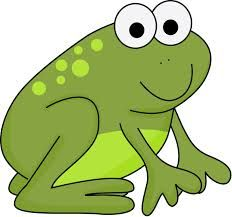 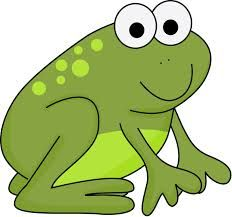 54
65
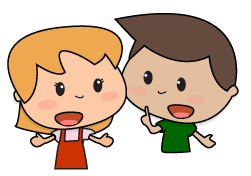 Frog starts at 54.He always starts at the smaller number.
Mark 54 and 65 on 
the line. What will Frog do next?
How far has he hopped altogether? What subtraction number sentence can we write?
Lastly, let’s try 65 - 54.
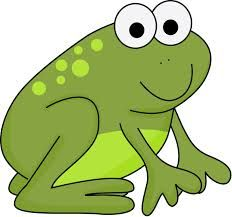 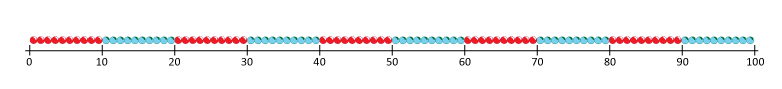 He hops to the next 10.How far has he hopped?
65 - 54 = 11
65 subtract 54 is 11.
Then Frog hops to 65. How far has he hopped this time?
4
Year 2